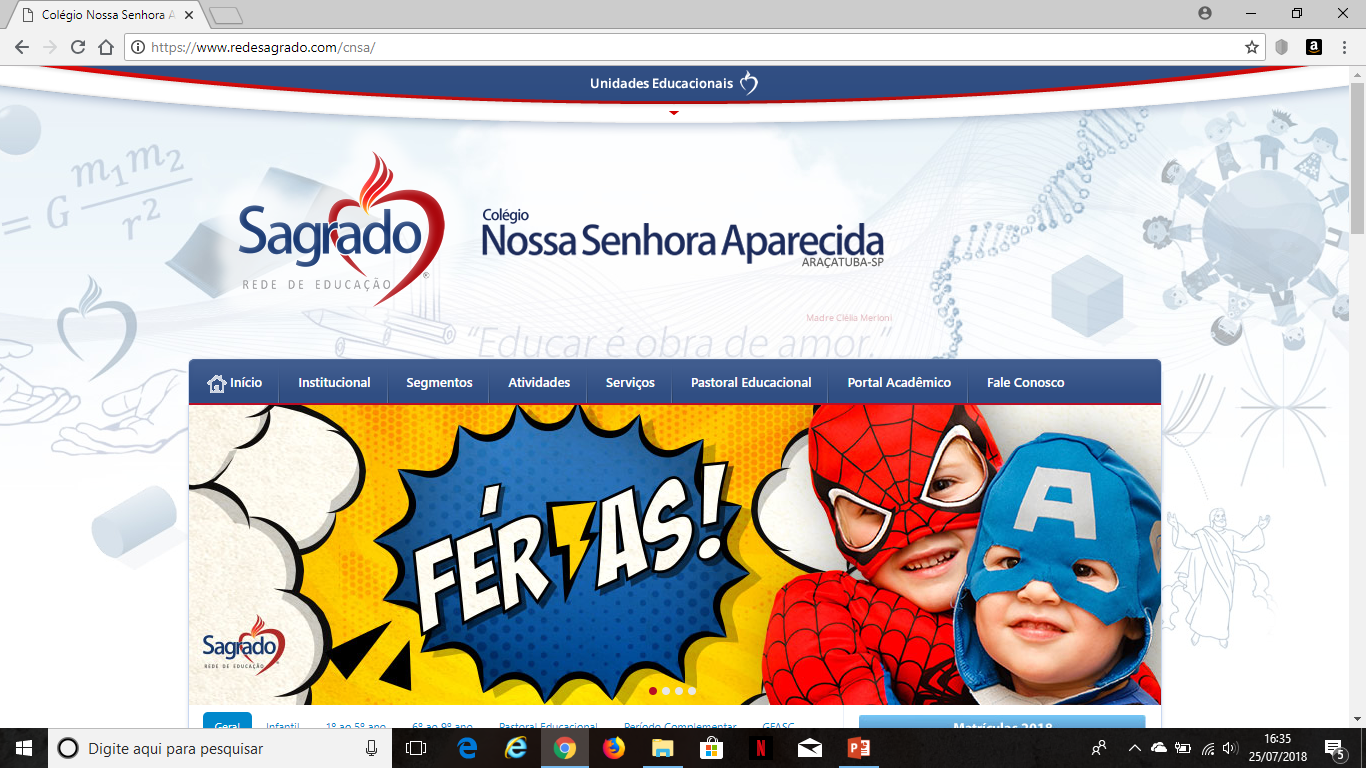 Bloco 12-O sistema locomotor-Músculos
Profª Carla Renata Dossi Ribeiro
Funções dos músculos
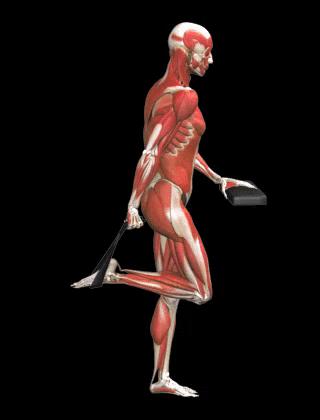 Os músculos do corpo humano desempenham várias funções que são de fundamental importância para o bom funcionamento do nosso organismo. São nas áreas de movimentação e força que eles mais atuam. Existem vários tipos de músculos em nosso corpo, sendo que eles realizam tarefas diferenciadas.
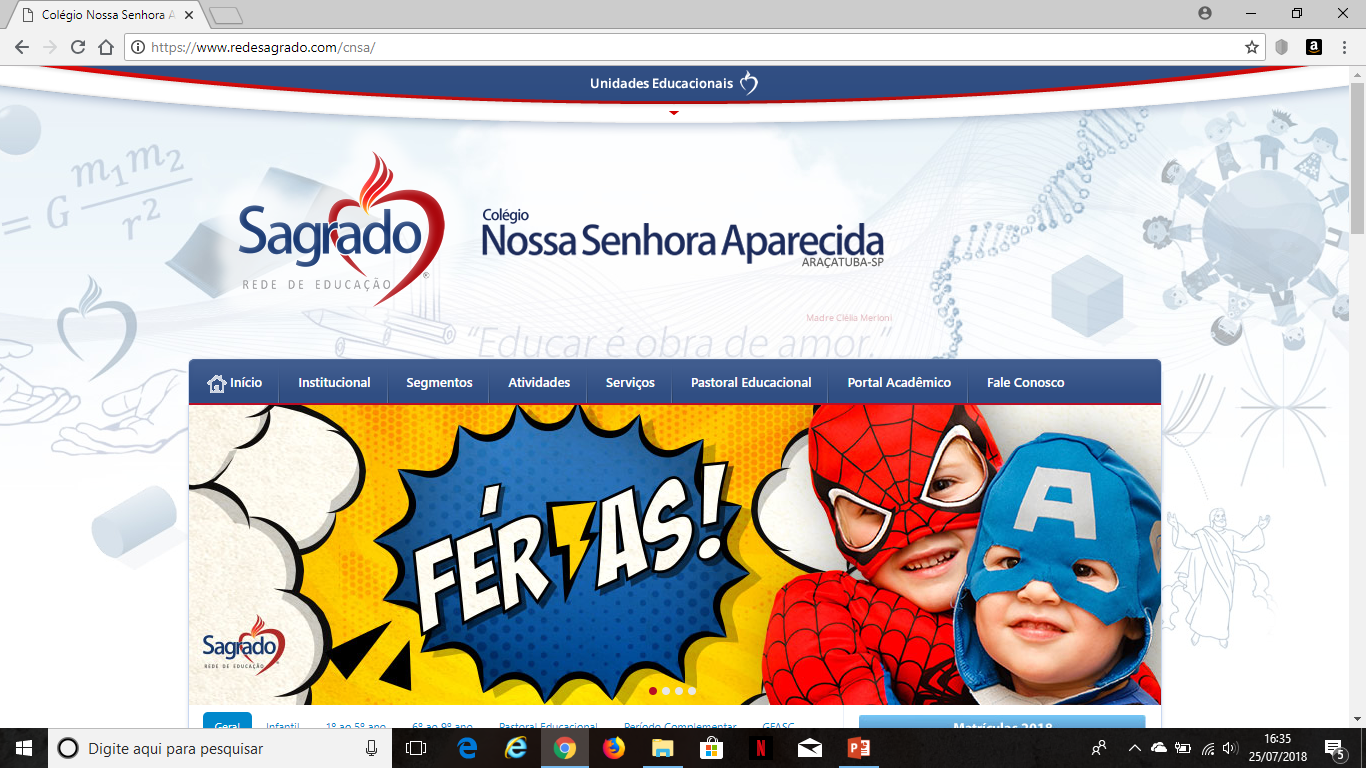 Profª Carla Renata Dossi Ribeiro
Tecidos do corpo humano
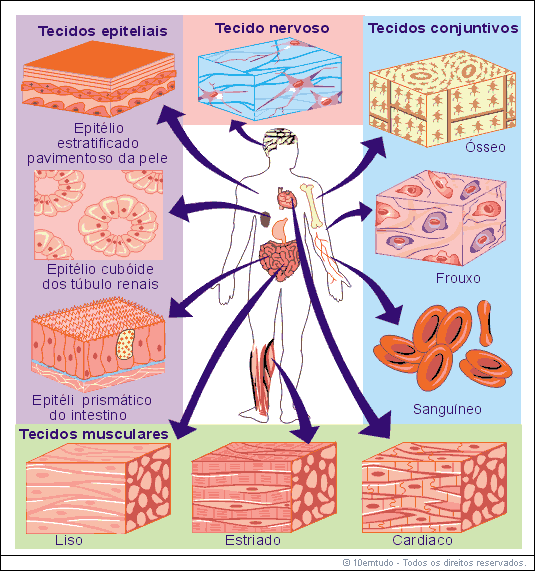 O corpo humano é formado por 4 tipos de tecidos, a saber: tecido epitelial, tecido conjuntivo (adiposo, cartilaginoso, ósseo e sanguíneo), tecido muscular(liso, esquelético e cardíaco) e tecido nervoso.
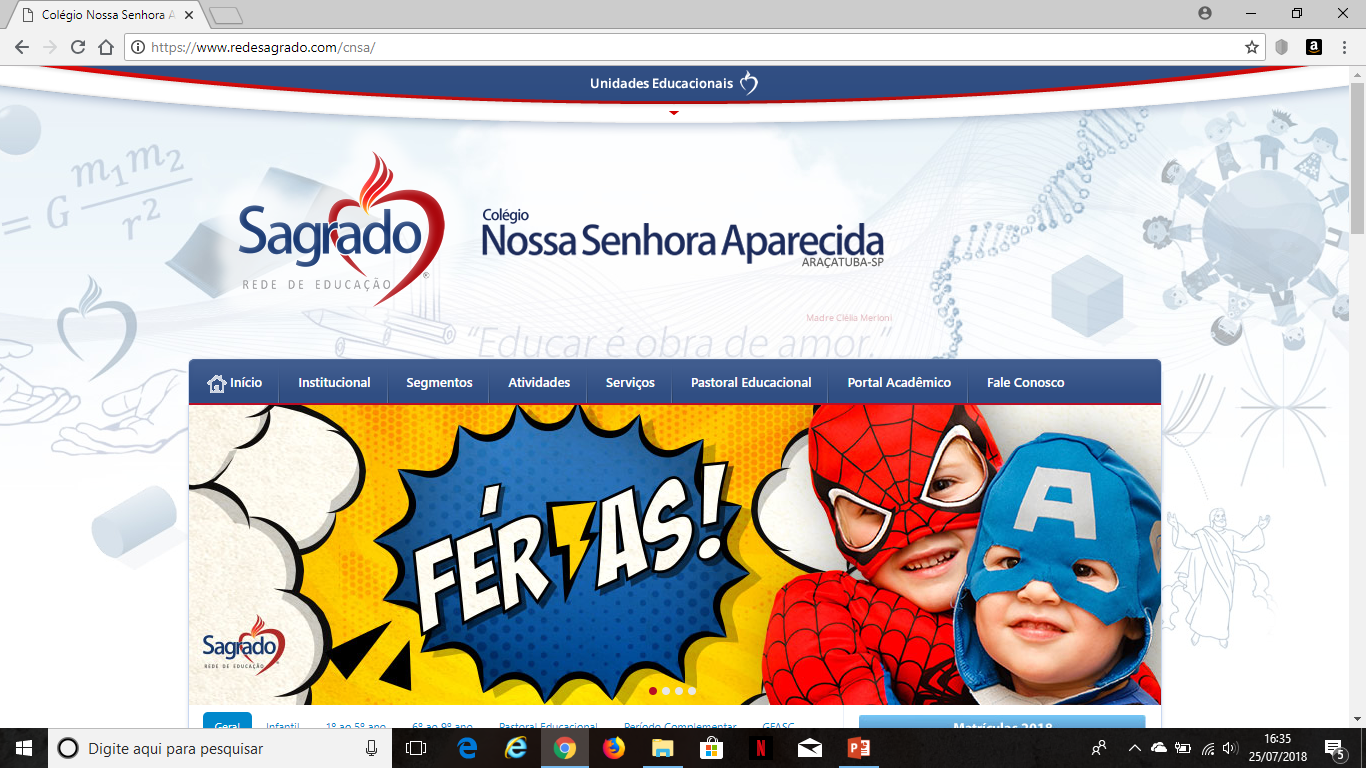 Profª Carla Renata Dossi Ribeiro
Tipos de tecido muscular
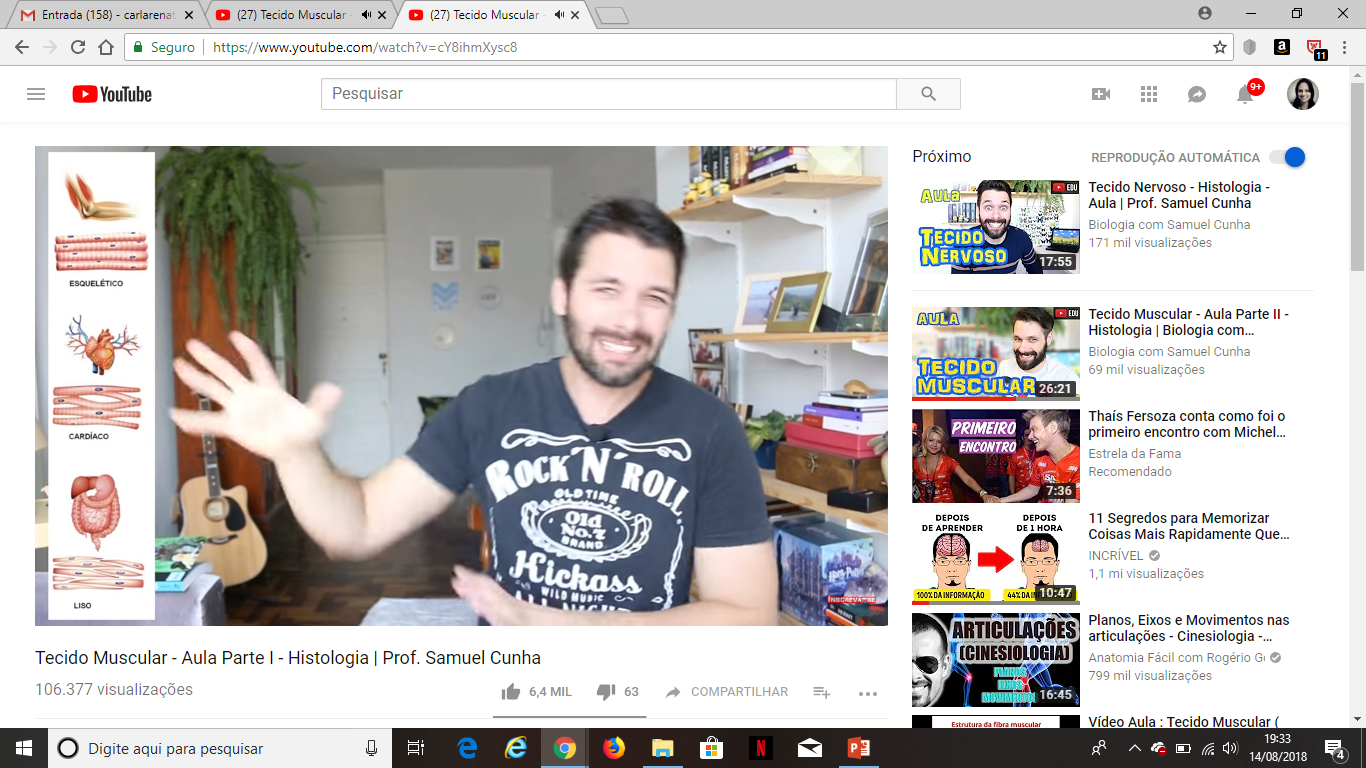 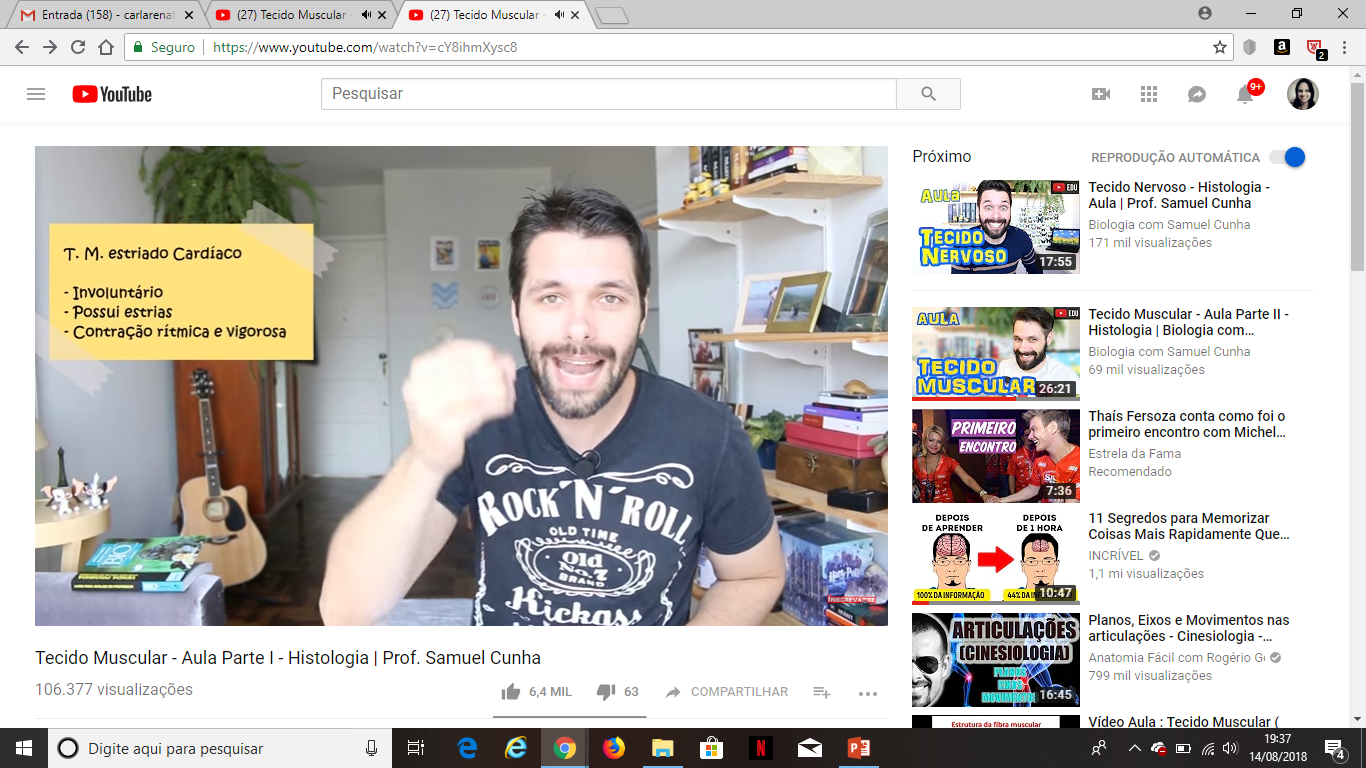 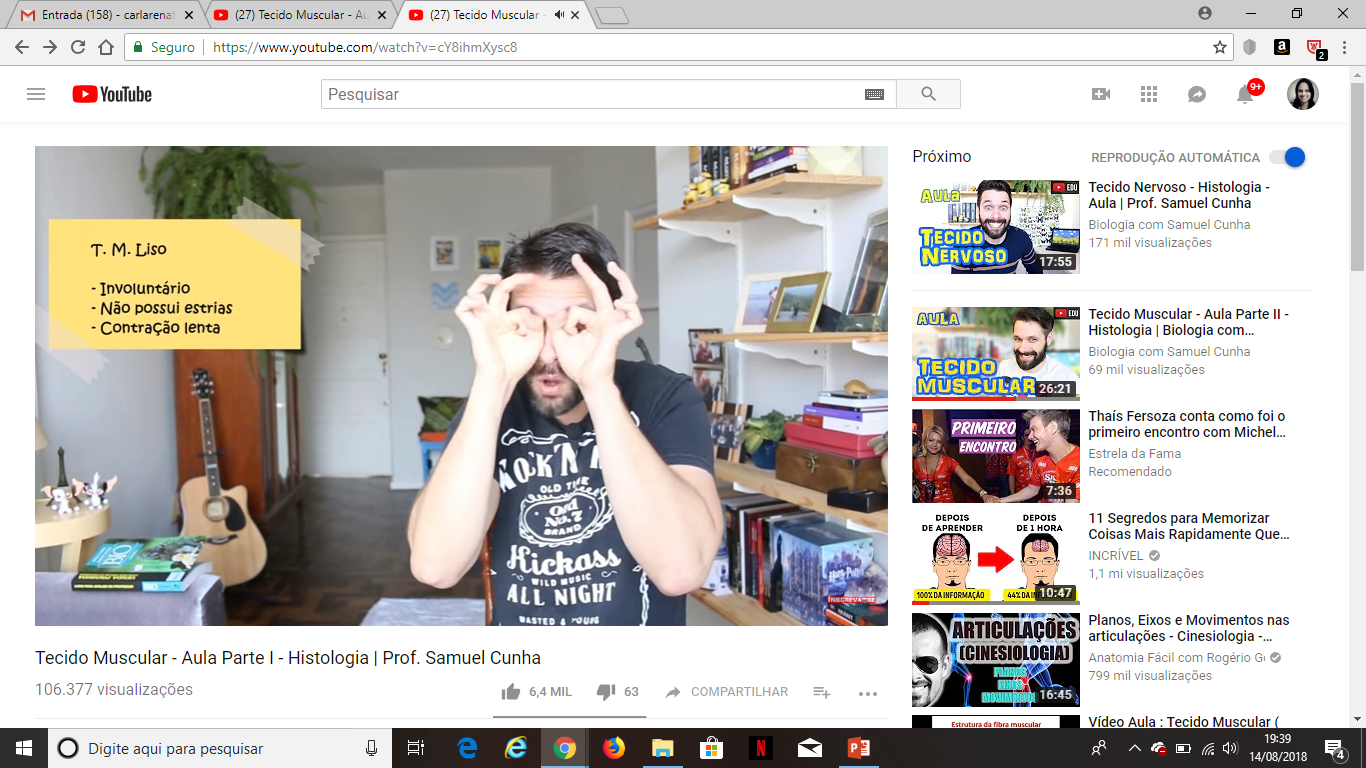 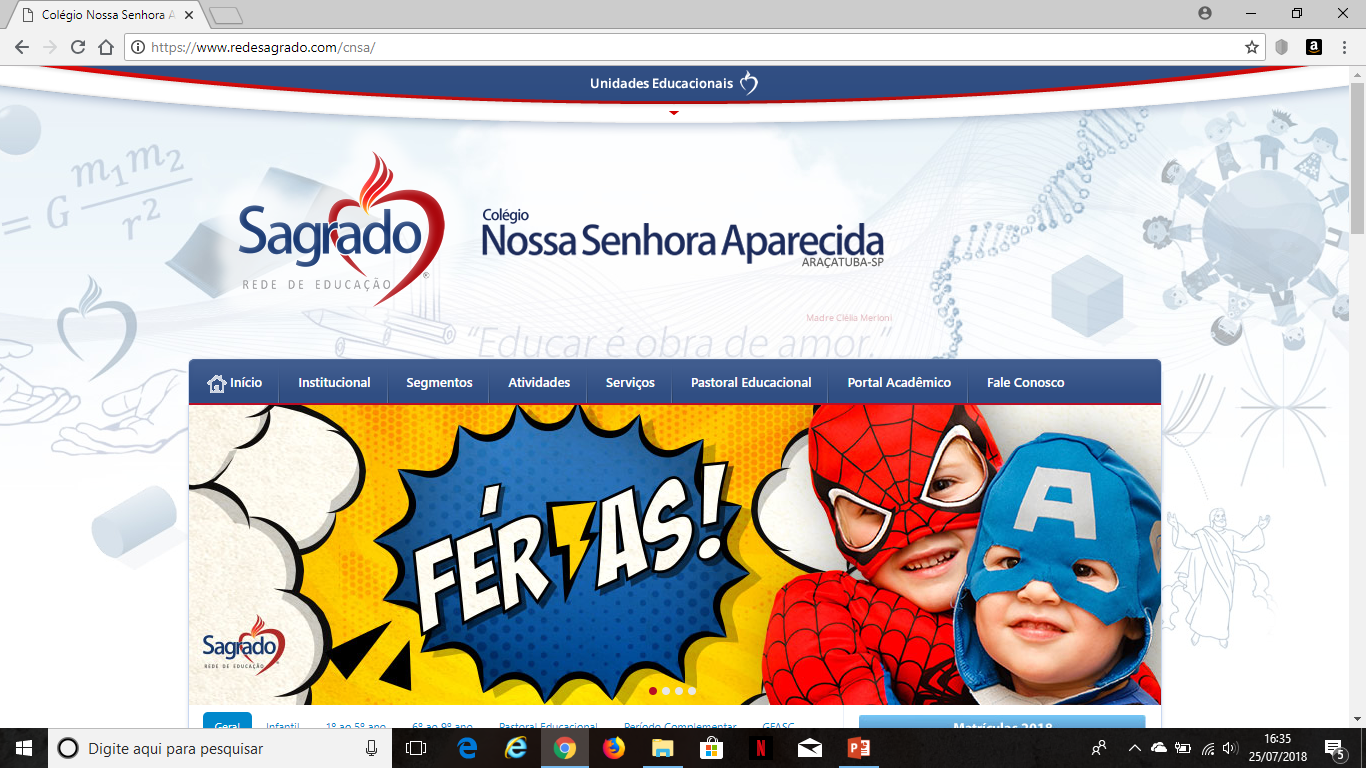 Profª Carla Renata Dossi Ribeiro
Tecido Muscular Estriado Esquelético
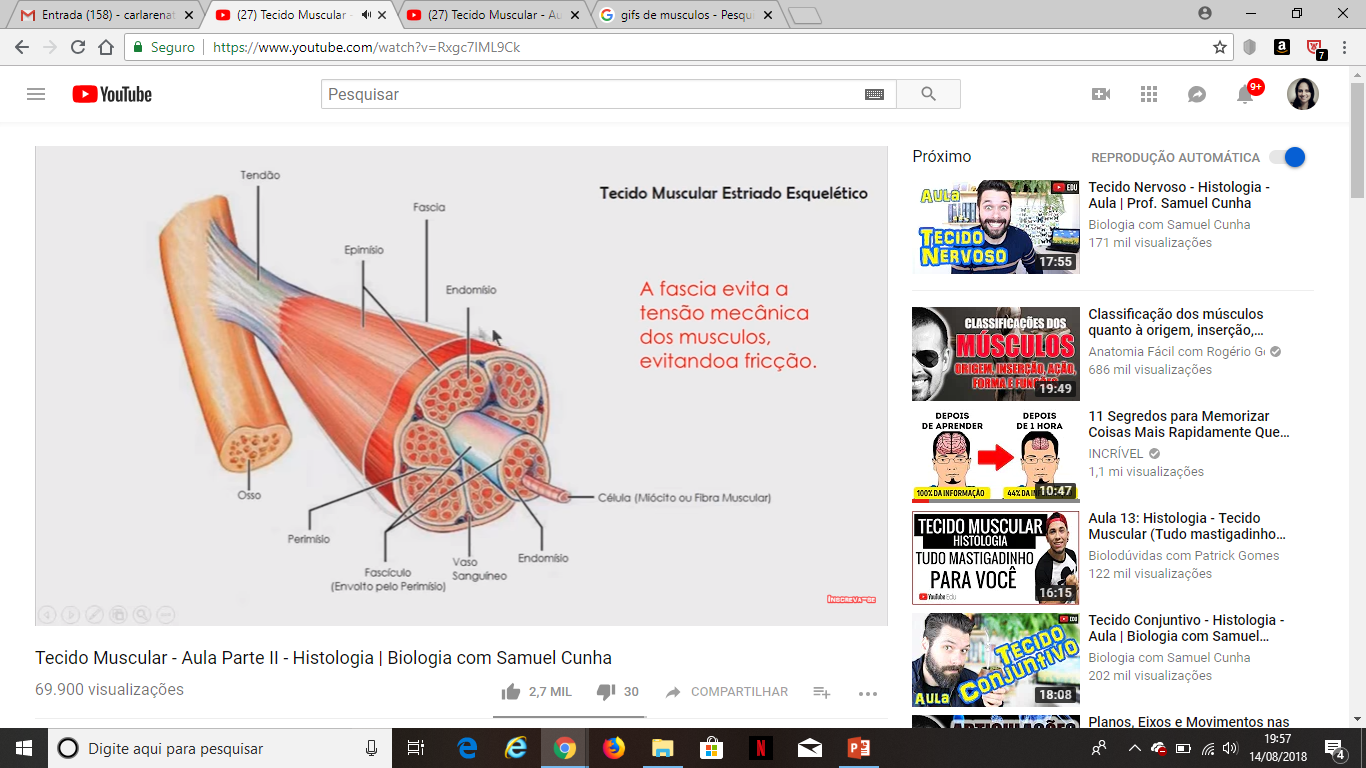 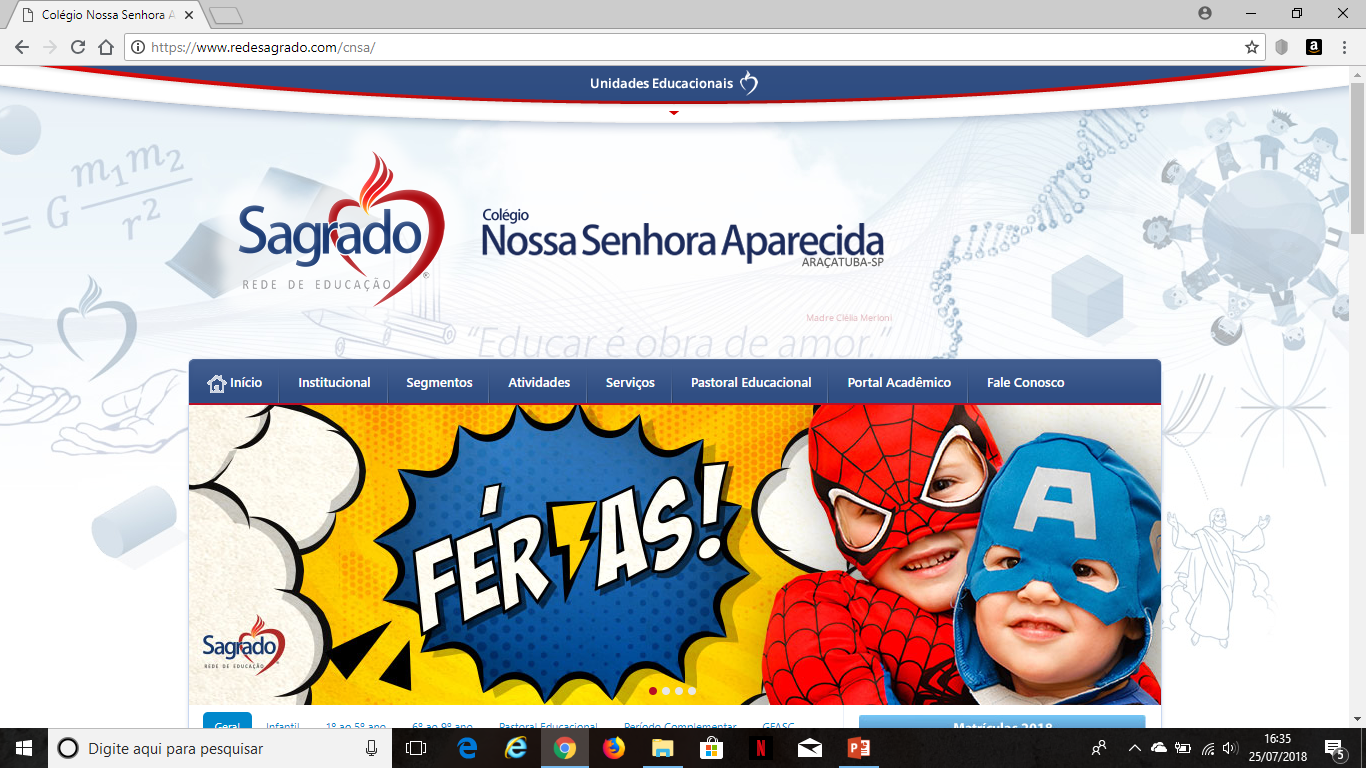 Profª Carla Renata Dossi Ribeiro
Divisão muscular
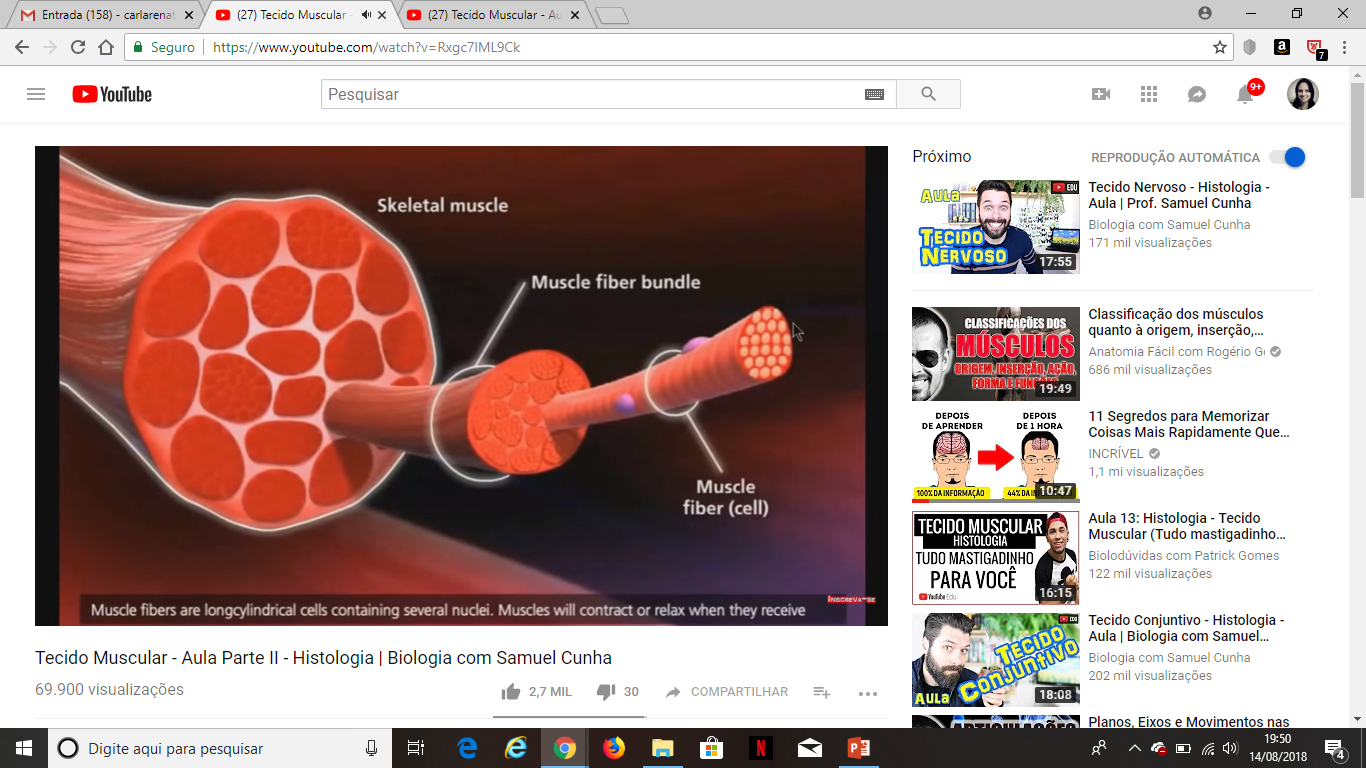 Músculo
Feixe muscular
Fibra muscular-célula
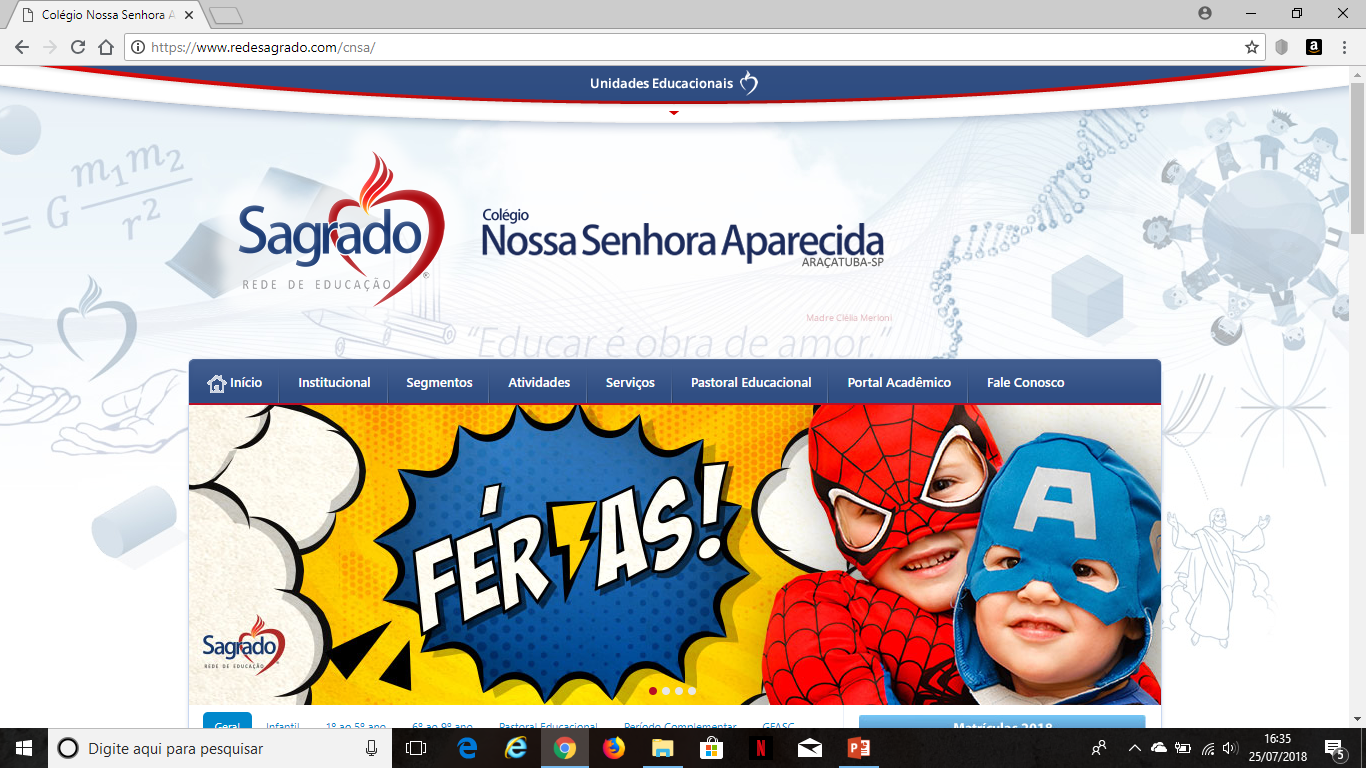 Profª Carla Renata Dossi Ribeiro
Miofibrila e Sarcômeros
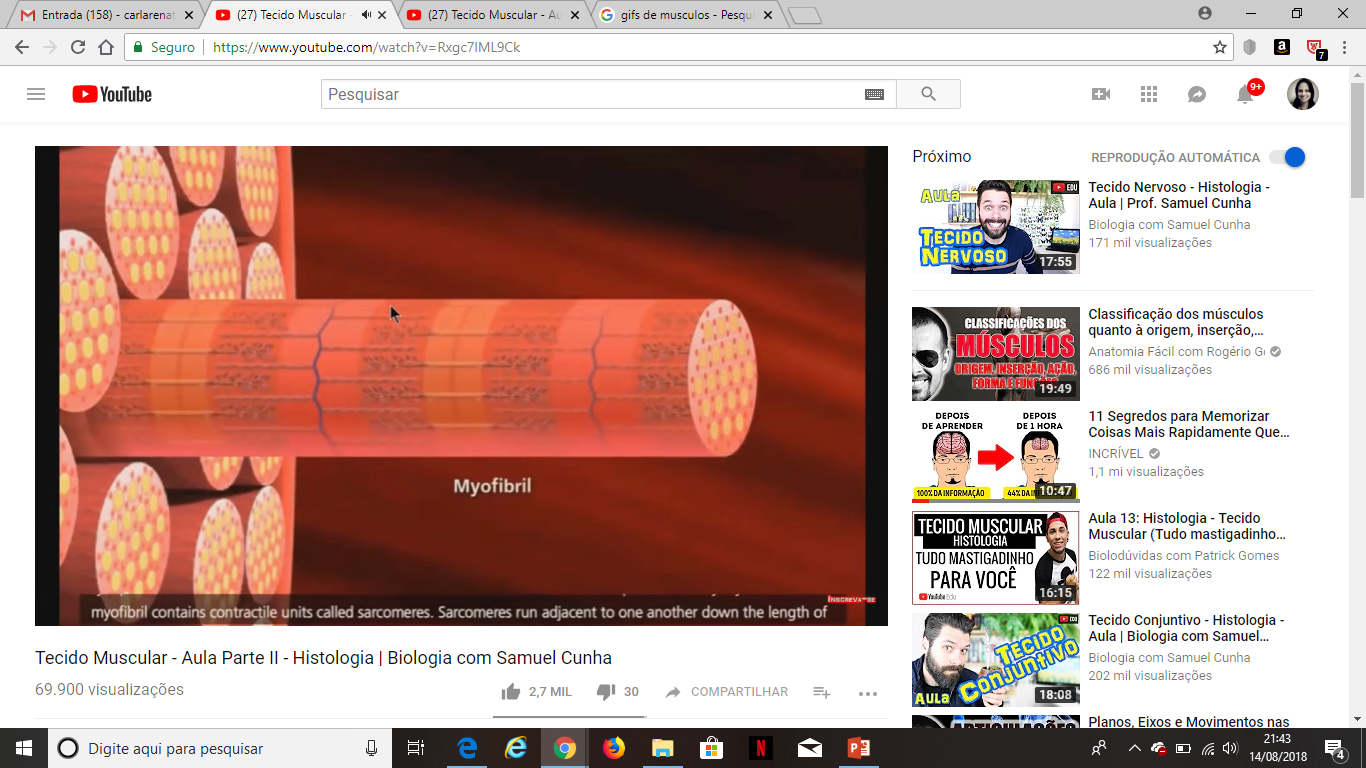 Miofibrila
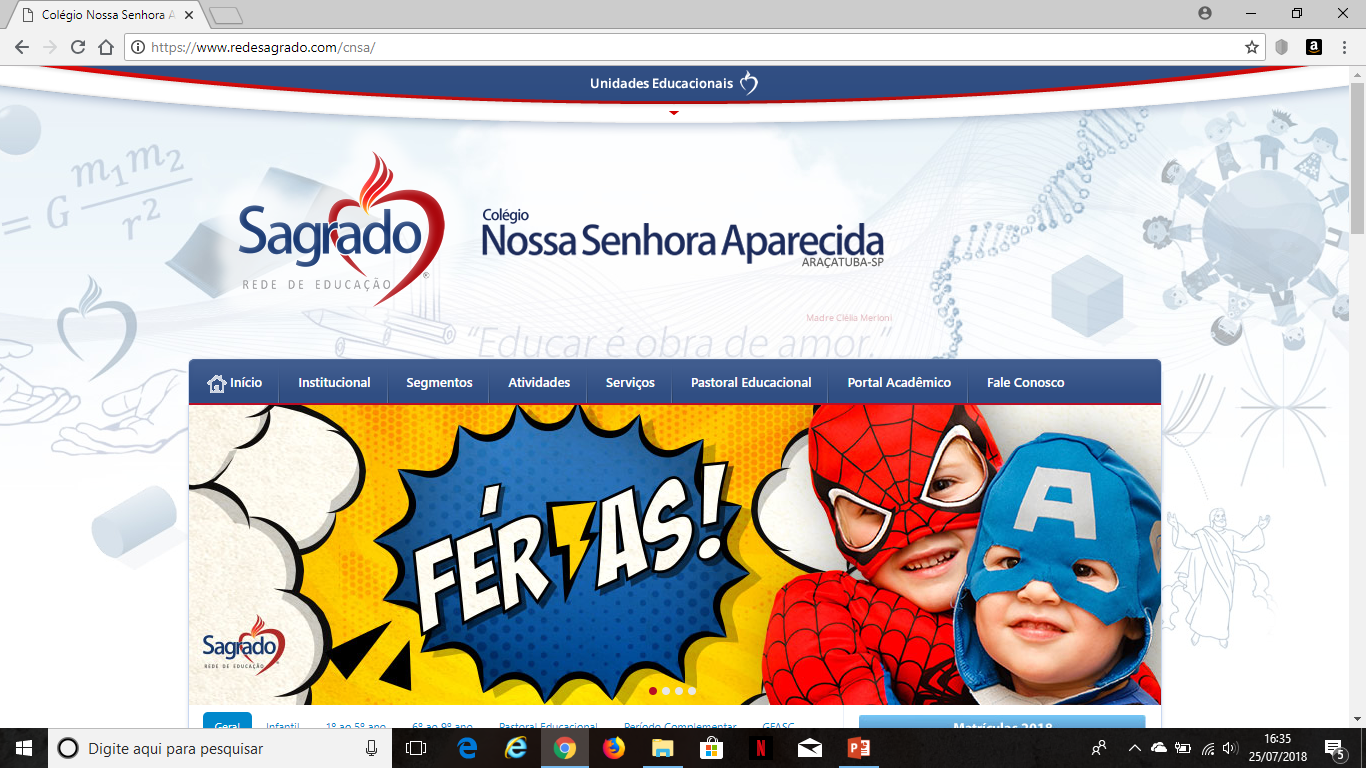 Profª Carla Renata Dossi Ribeiro
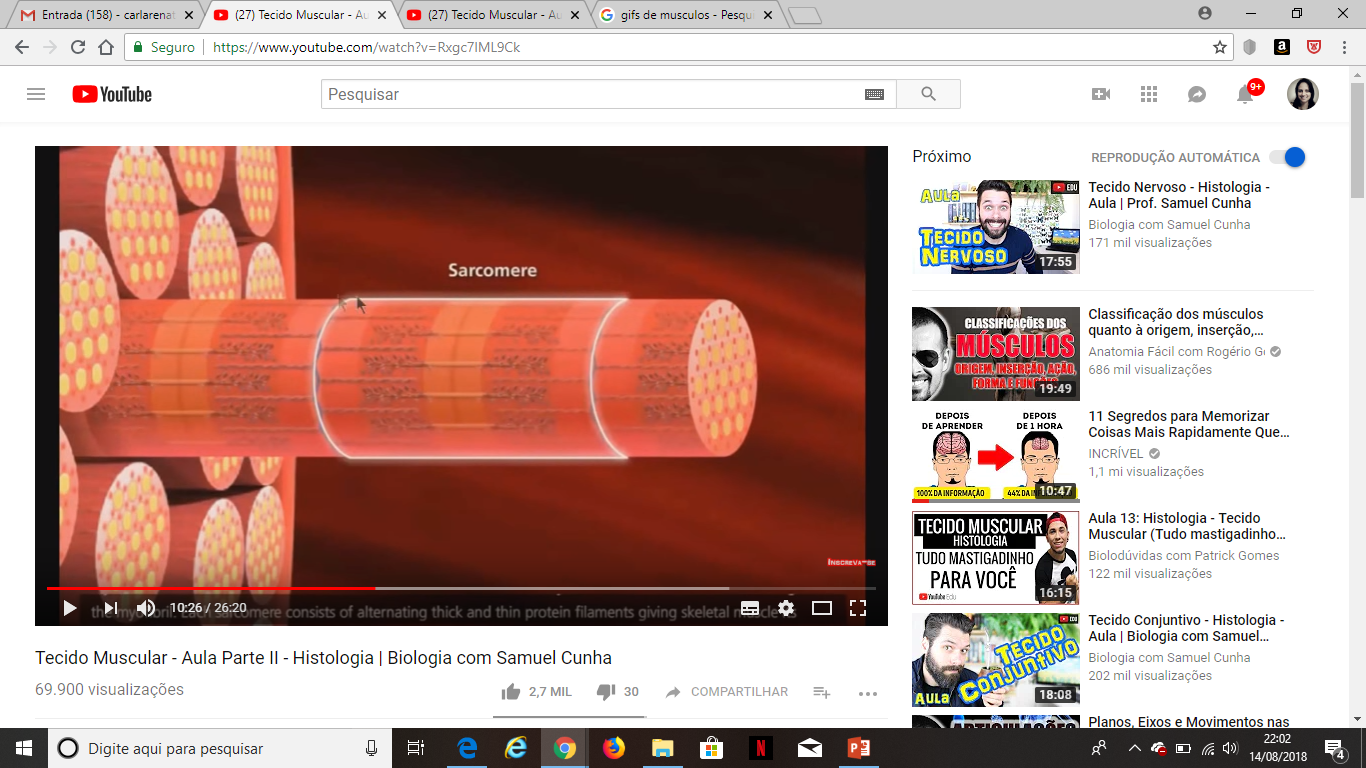 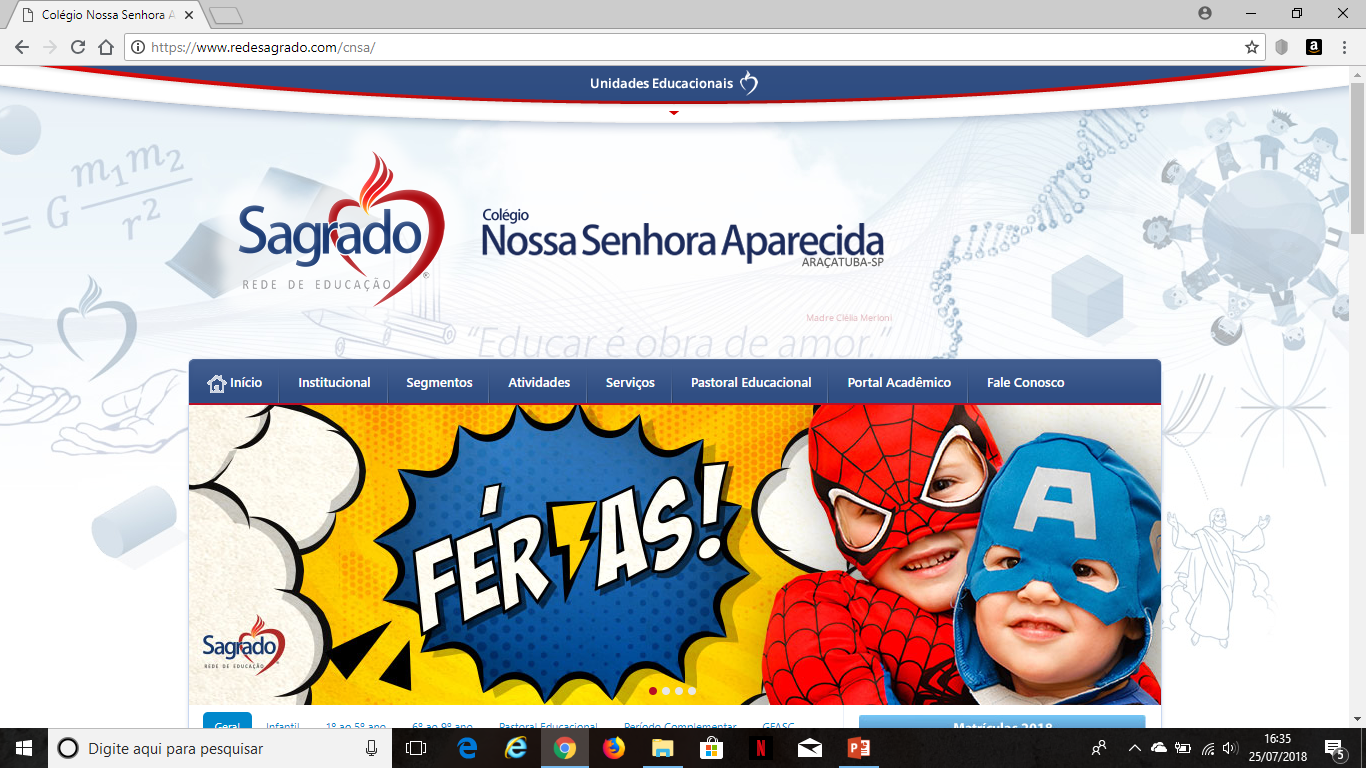 Profª Carla Renata Dossi Ribeiro
Sarcômeros - Actina e Miosina
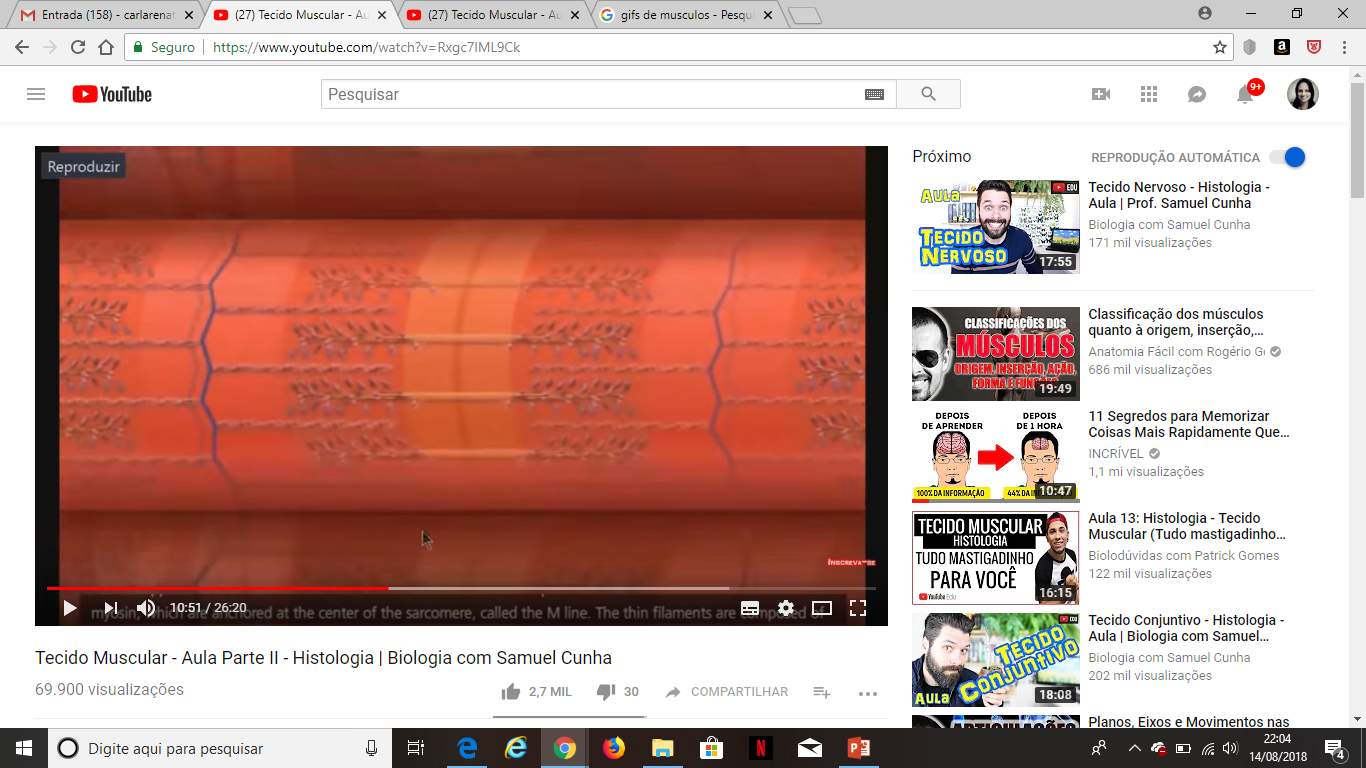 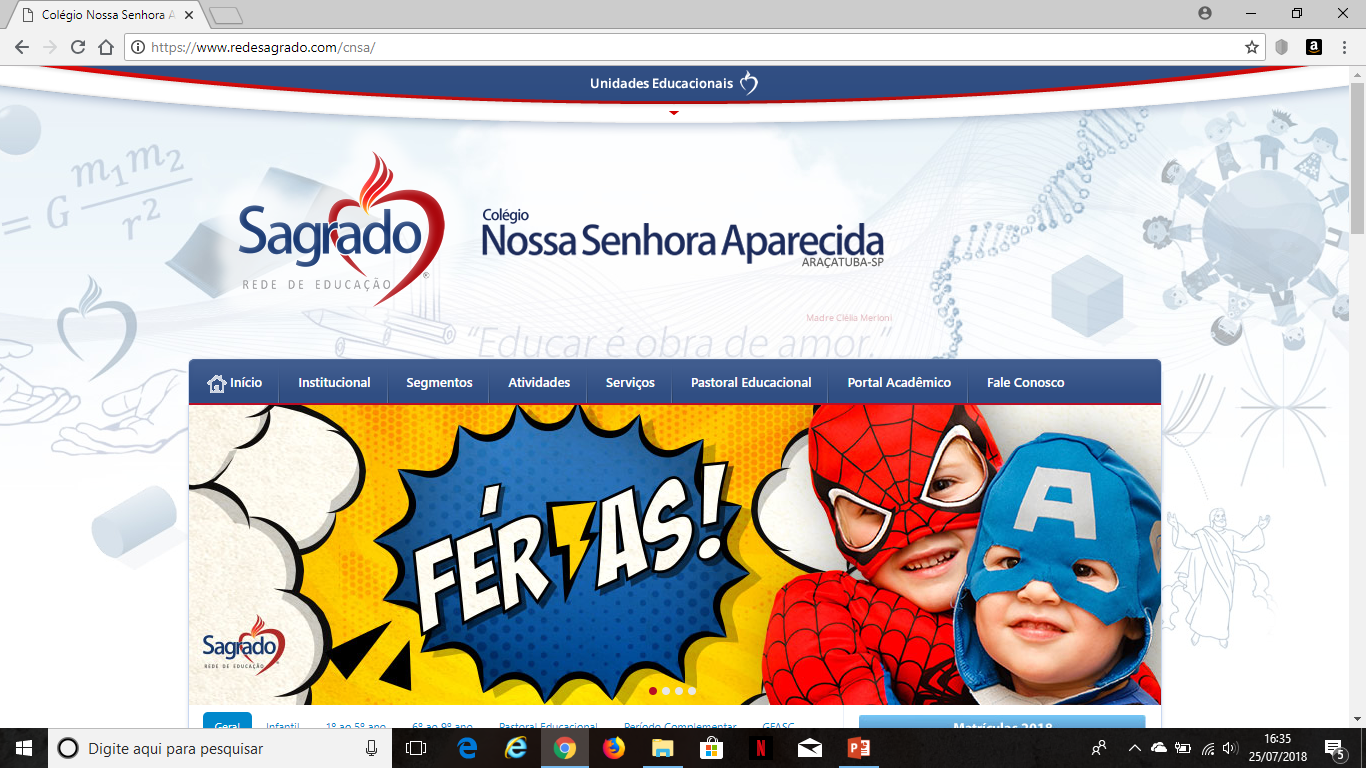 Profª Carla Renata Dossi Ribeiro
Contração muscular
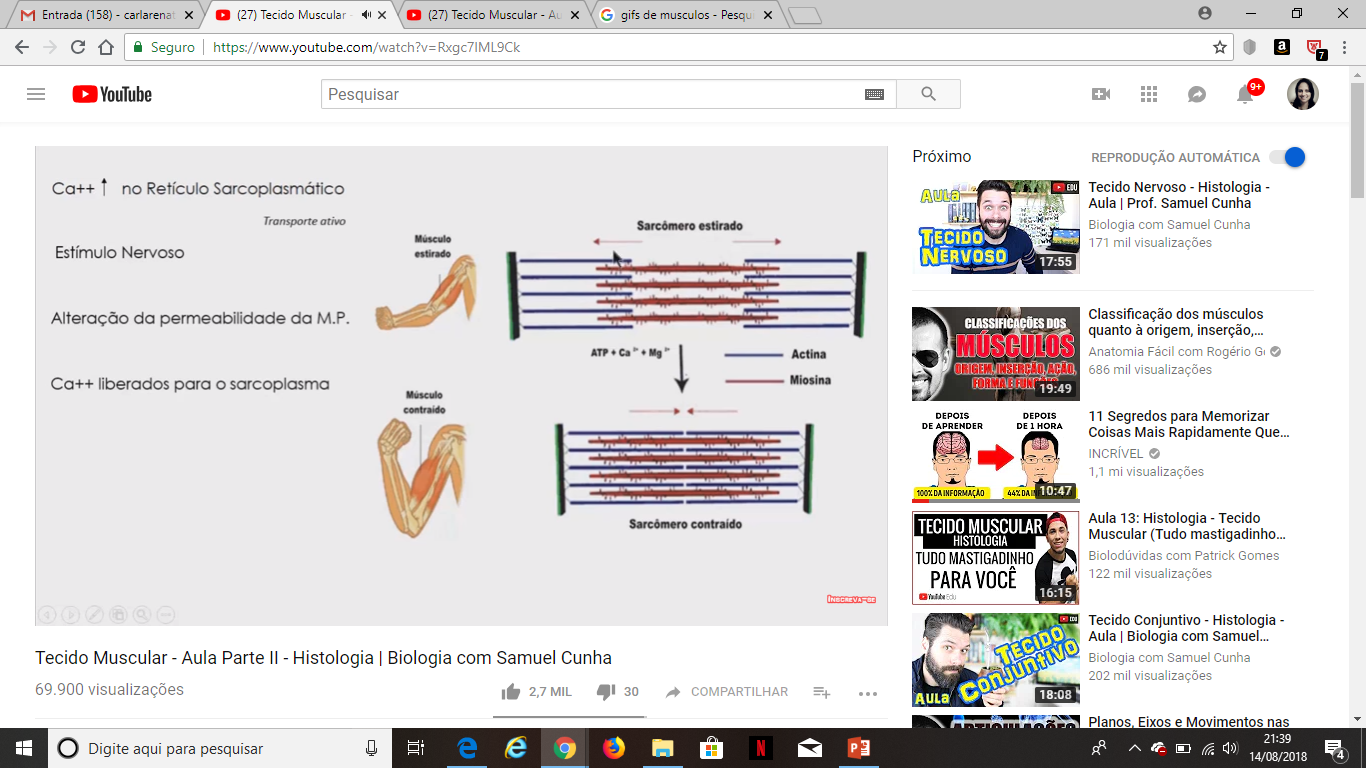 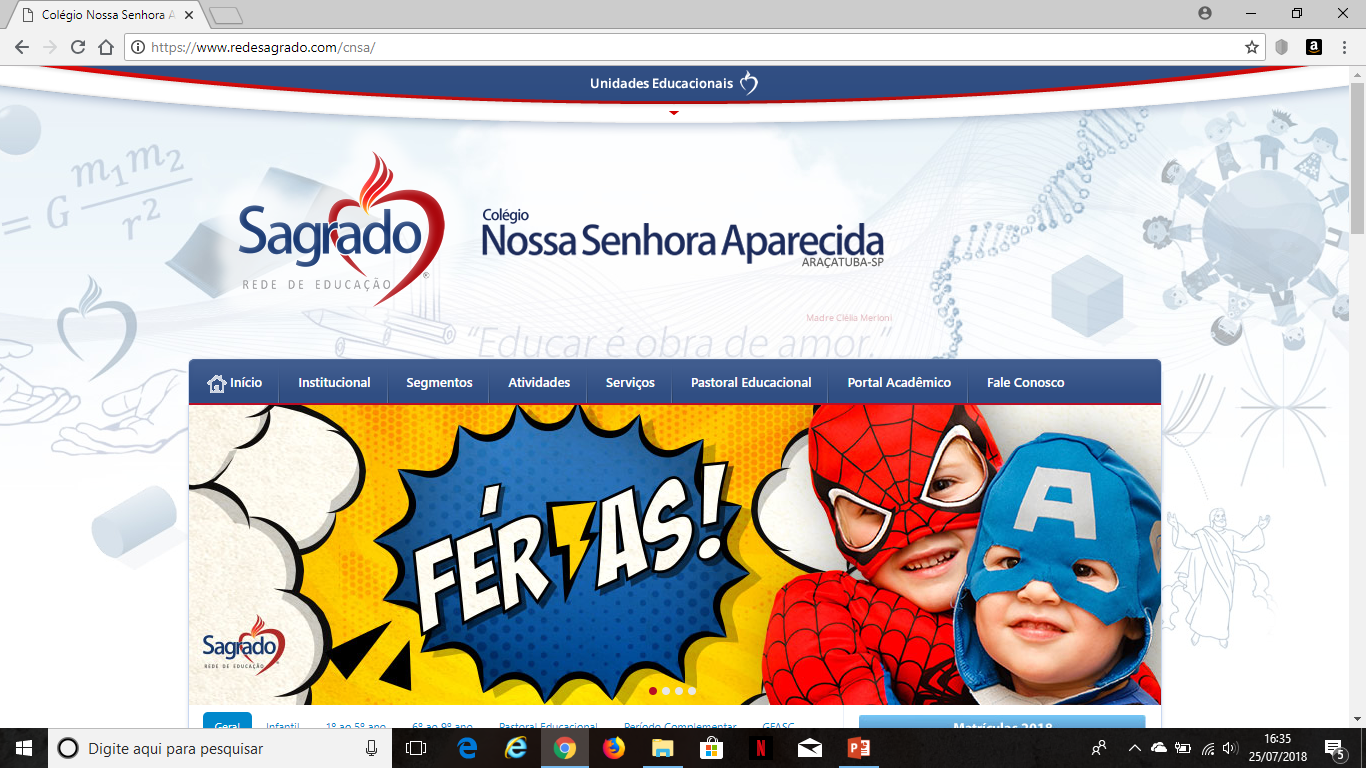 Profª Carla Renata Dossi Ribeiro
Crescimento Muscular
A célula muscular ela não se dividi. O seu músculo cresce quando sua célula muscular ganha volume.
Quando fazemos muita força no músculos, as fibras sofrem micro lesões, ficando lesionadas e com o passar do tempo elas se regeneram. Quando essa regeneração acorre, elas ficam com mais volume, pois ficam com mais miofibrilas.
Quanto mais peso você levanta, mais forte você fica, aumentando o seu volume de músculo.
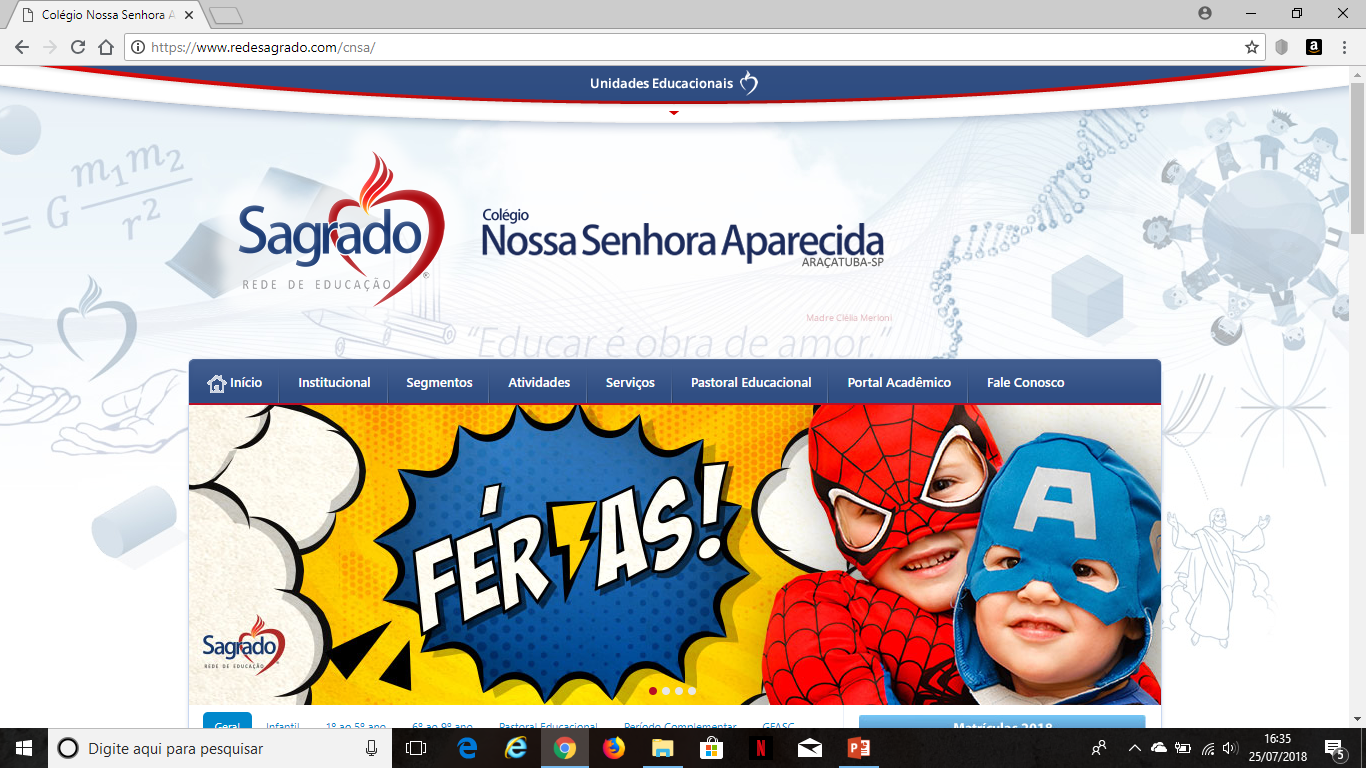 Profª Carla Renata Dossi Ribeiro
Fica a dica!
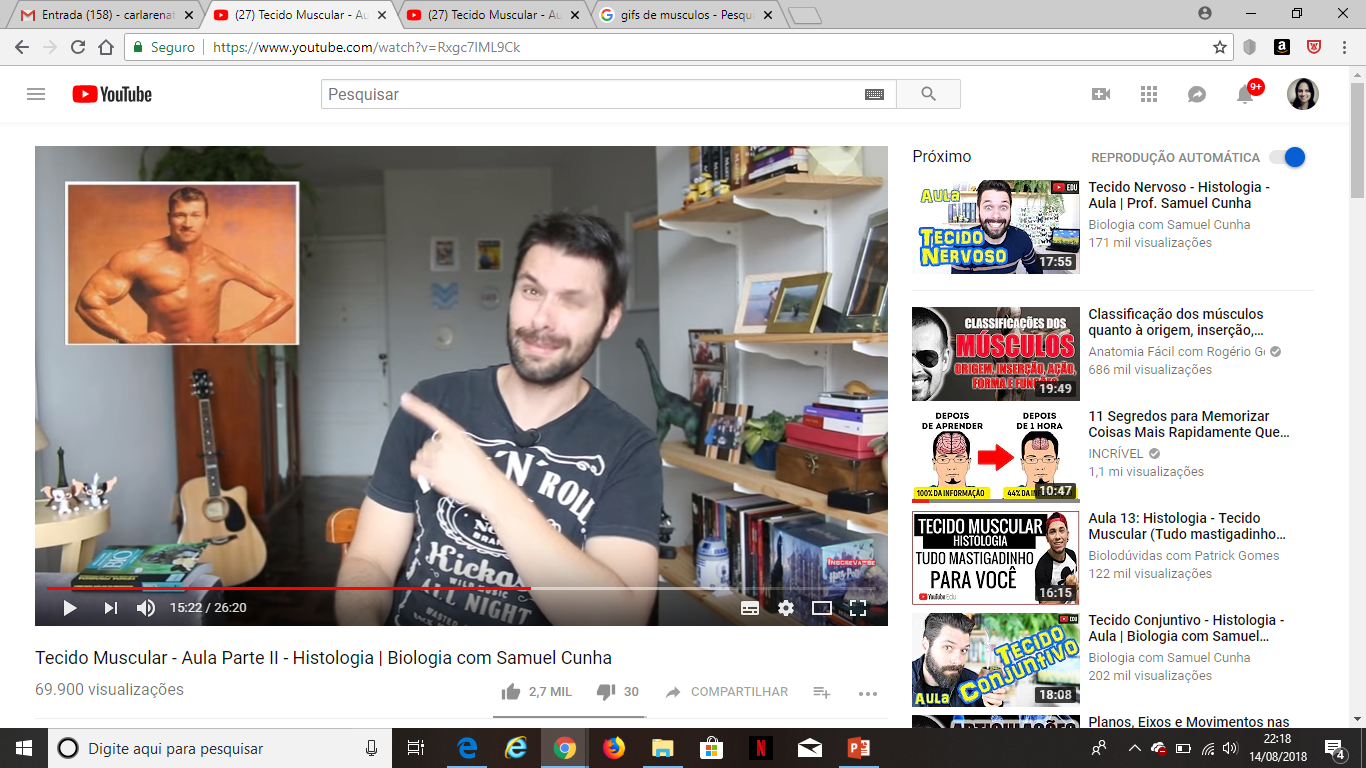 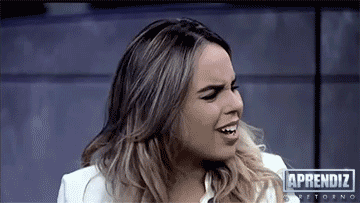 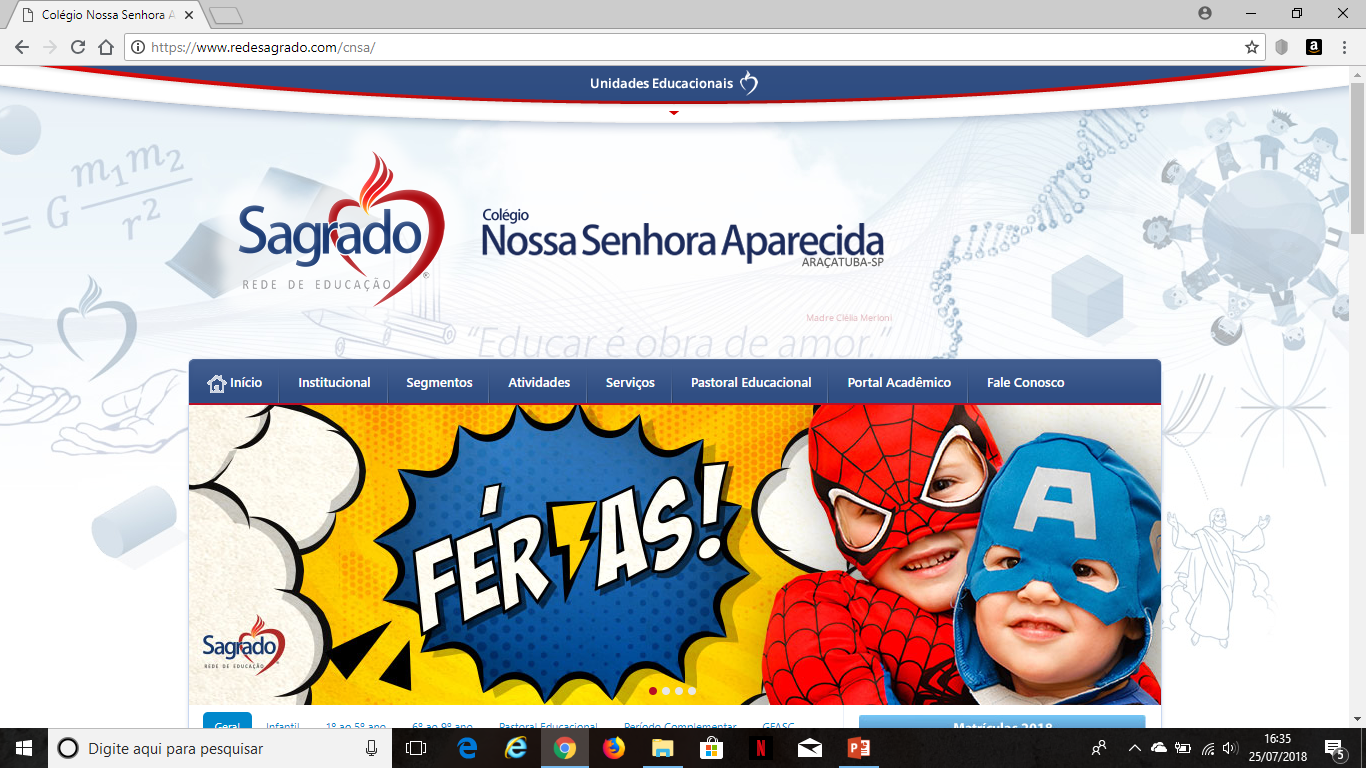 Profª Carla Renata Dossi Ribeiro